PHY 711 Classical Mechanics and Mathematical Methods
10-10:50 AM  MWF  Olin 103

Plan for Lecture 3:

Chapter 1 – scattering theory continued; center of mass versus laboratory reference frame.
9/2/2013
PHY 711  Fall 2013 -- Lecture 3
1
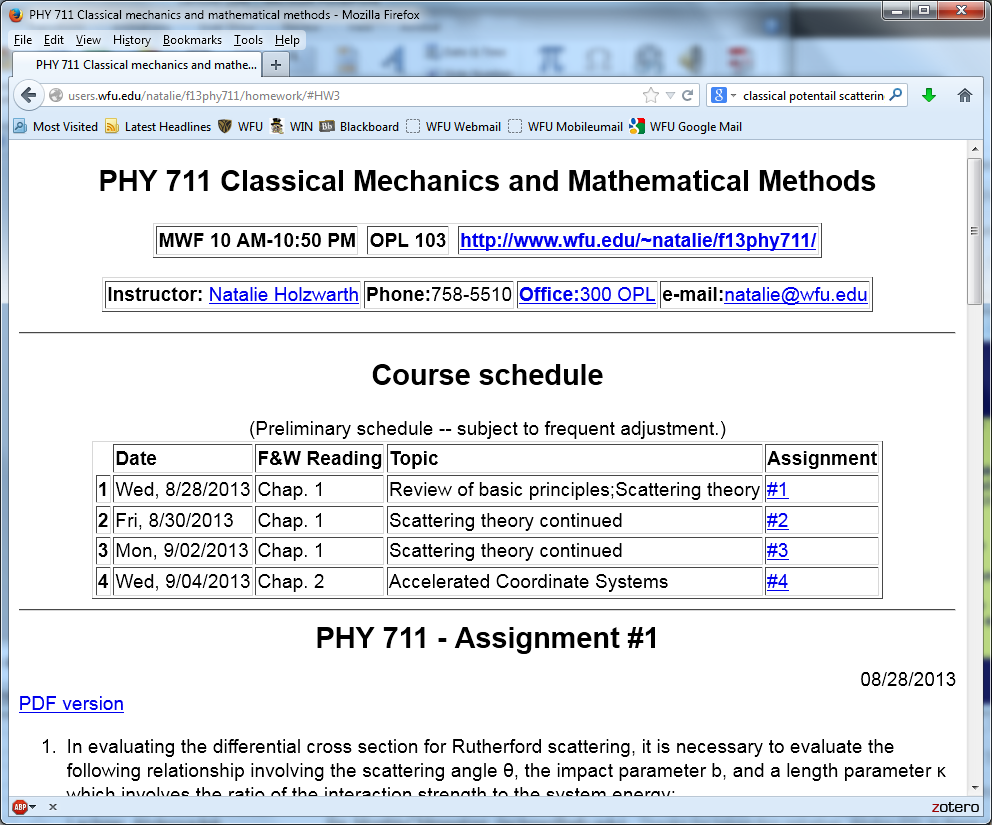 9/2/2013
PHY 711  Fall 2013 -- Lecture 3
2
Scattering geometry:
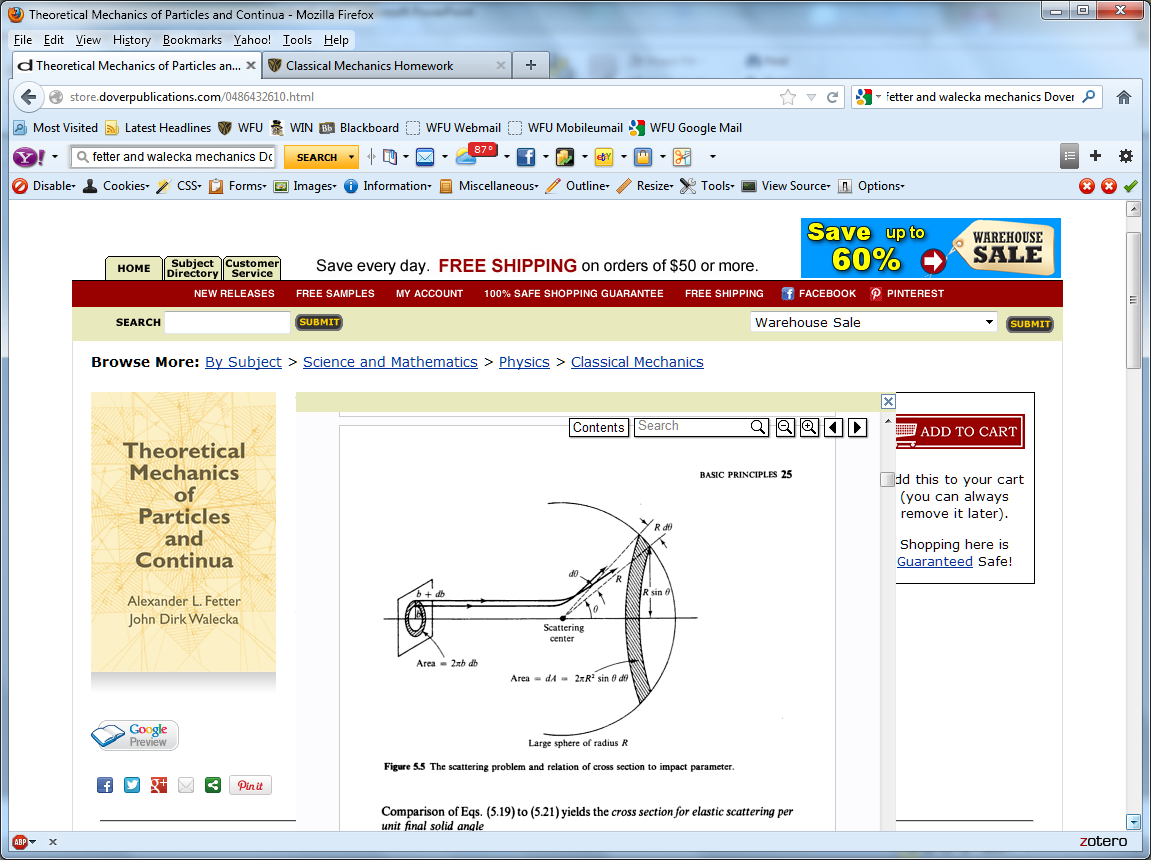 9/2/2013
PHY 711  Fall 2013 -- Lecture 3
3
Relationship between scattering angle q  and  impact parameter b for interaction potential V(r):
9/2/2013
PHY 711  Fall 2013 -- Lecture 3
4
Example of cross section analysis
9/2/2013
PHY 711  Fall 2013 -- Lecture 3
5
Example of cross section analysis
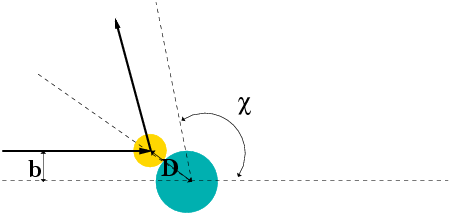 Hard sphere scattering:
9/2/2013
PHY 711  Fall 2013 -- Lecture 3
6
The results above were derived in the center of mass reference frame; relationship between normal laboratory reference and center of mass:
Laboratory reference frame:
         Before                                          After
m1
m2
v1
u1
y
u2=0
z
v2
Center of mass reference frame:
         Before                                          After
m1
m2
V1
U1
U2
q
q
V2
9/2/2013
PHY 711  Fall 2013 -- Lecture 3
7
Relationship between center of mass and laboratory frames of reference
VCM
V1
v1
q
y
U1
VCM
u1
9/2/2013
PHY 711  Fall 2013 -- Lecture 3
8
Relationship between center of mass and laboratory frames of reference -- continued
9/2/2013
PHY 711  Fall 2013 -- Lecture 3
9
Relationship between center of mass and laboratory frames of reference
VCM
V1
v1
q
y
For elastic 
 scattering
9/2/2013
PHY 711  Fall 2013 -- Lecture 3
10
Digression – elastic scattering
Also note:
9/2/2013
PHY 711  Fall 2013 -- Lecture 3
11
Relationship between center of mass and laboratory frames of reference – continued  (elastic scattering)
VCM
V1
v1
y
q
9/2/2013
PHY 711  Fall 2013 -- Lecture 3
12
Differential cross sections in different reference frames
9/2/2013
PHY 711  Fall 2013 -- Lecture 3
13
Differential cross sections in different reference frames – continued:
9/2/2013
PHY 711  Fall 2013 -- Lecture 3
14
Example:    suppose  m1 = m2
9/2/2013
PHY 711  Fall 2013 -- Lecture 3
15
Example of cross section analysis – CM versus lab frame
9/2/2013
PHY 711  Fall 2013 -- Lecture 3
16